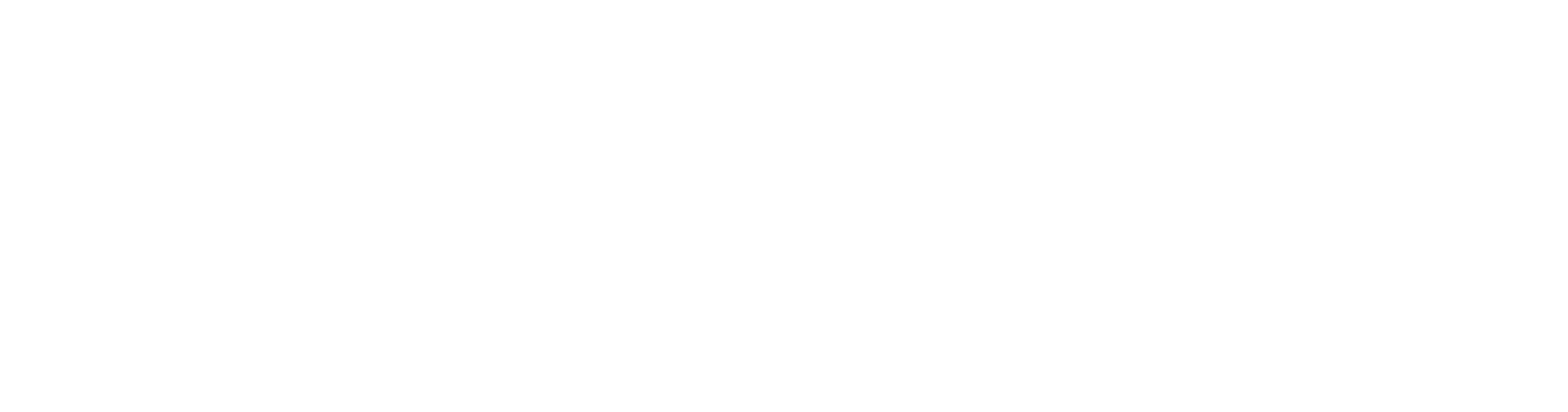 Mid-Hudson Energy Choices
Putting knowledge to work to help you make informed energy choices.
MidHudsonEnergyChoices.org
[Speaker Notes: Insert your text above]
Contact
Faith Laudano
Energy Advisor Dutchess County
 
fll28@cornell.edu
(845) 677-8223 x 126
[Speaker Notes: Insert your text above]
Roadmap
How Our Current Energy System Hurts Us

2. Funding for the Solutions

3. Steps Toward a Cleaner and Greener Home

4. How We Can Help

5. Contact Us
Our Current Energy System is Not Keeping Up With The Times ...
Storm damage drives up cost to repair and maintain grid.
Utility rate increases
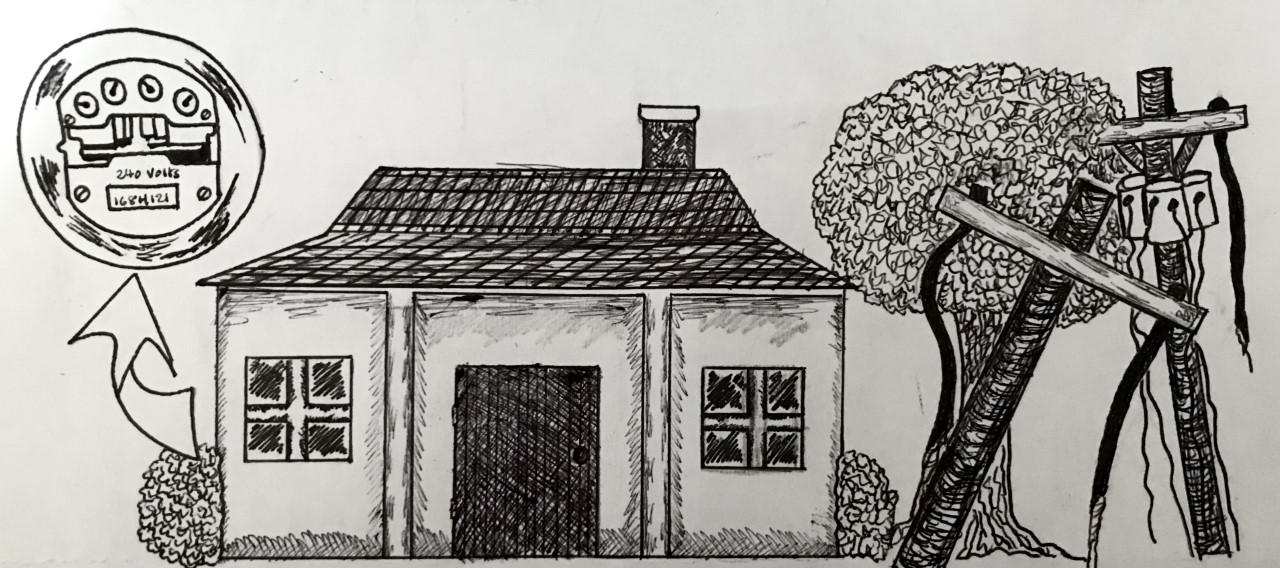 Aging Housing Stock
[Speaker Notes: Utility Rate Increases: 
( Insert Central Hudson/ Gas/ fuel oil rate fact) 

Orange and Rockland - "[O&R] currently projects that its average residential natural gas heating customer using an average of 158 ccfs per month will pay $337 a month from November 2022 to March 2023, 44 percent more than the average bill of $234 a year earlier; A typical O&R residential customer using 600 kWh a month this winter will pay about $174, a 28.8 percent increase over last winter’s $135 based on current projections".

Aging Housing Stock:  In HV, ~59% was built before 1970. Do you know when the first energy codes were put in place? 1978

Storm Damage/Electric Grid Repairs and Maintenance: 
New York – In 2012, after Hurricane Sandy, Con Ed estimated costs of restoring power to customers and repairing the grid to be between $350-450M

In 2015, "the Public Service Commission allowed NYSEG to recover $260M in damage and recovery costs incurred between 2010 and 2015"; these costs were incurred after Tropical Storm Lee and Hurricanes Irene and Sandy

Louisiana - It will cost approx. $4B to repair damage to the electric grid from hurricanes that occurred 2020 and 2021; this will cost their customers an additional $8 per month for 15 years (this adds up!)

Sources:
https://www.coned.com/en/accounts-billing/your-bill/about-con-edisons-rates#:~:text=2022,%2C%20an%20increase%20of%203.9%25. 
https://www.cenhud.com/en/account-resources/rates/gas--electric-supply-prices/ 
https://www.oru.com/en/about-us/media-center/news/2022/20220909/oru-offering-assistance-as-energy-market-prices-surge 
https://springfieldhba.com/the-age-of-the-housing-stock-by-state-where-are-the-elderly-homes/ 
https://www.reuters.com/article/storm-sandy-coned/coned-ny-sandy-power-outages-slip-costs-could-reach-450-mln-idUSL1E8MB14P20121111 
https://www.pressconnects.com/story/news/local/2018/03/09/who-pays-utility-repairs-storm-damage-you-do-through-higher-ny-nyseg-rates/399191002/ 
https://apnews.com/article/wildfires-storms-science-business-health-7a0fb8c998c1d56759989dda62292379]
… Which Hurts our Wallets...
Consumption by End Use
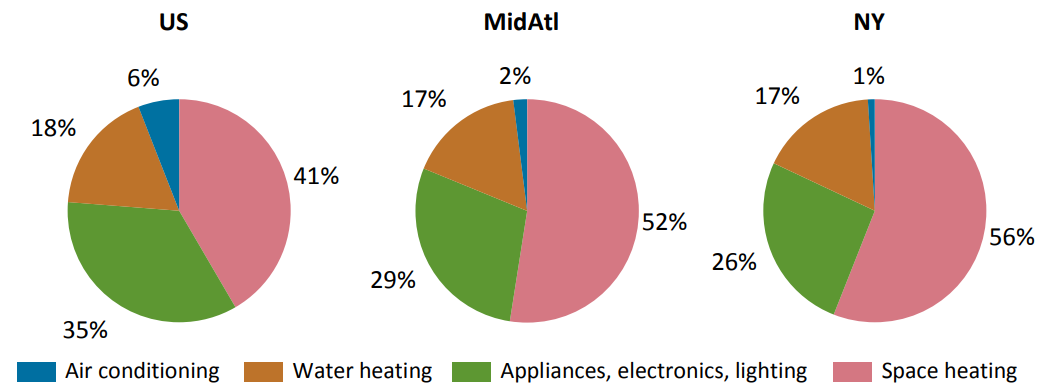 Source: U.S.E.I.A. 2009 RECS State Briefs
[Speaker Notes: United States Energy Information Administration. Energy Consumption By End Use, 2009, PDF, 829 x 324, https://www.eia.gov/consumption/residential/reports/2009/state_briefs/pdf/ny.pdf.]
… And our Health!
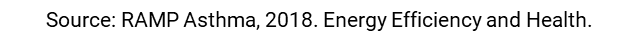 [Speaker Notes: Regional Asthma Management and Prevention. Unknown [Housing and Health], 2018 ,PDF, 868 x 495, http://www.rampasthma.org/D:Web%20Siteswww.rampasthma.orgwp-contentuploads/2018/12/Energy-Efficiency-and-Health-Guide-for-Public-Health-and-Health-Care-Professionals.pdf.]
You Already Pay into the Solution.
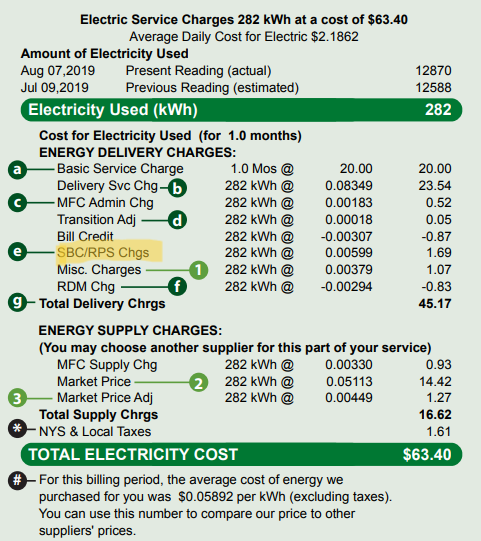 System Benefits Charge (SBC): 
A mandated charge on New York electric utility bills.
This charge funds various state initiatives such as:
Energy efficiency programs for residents, nonprofits and businesses.
Electric utility bill assistance programs.
Energy research and development projects (New York State Energy Research Development Authority, 2014).
(Central Hudson, 2019)
[Speaker Notes: Central Hudson. Unknown [Electric Utility Bill], 2019, PDF, 475 x 571, https://www.cenhud.com/globalassets/pdf/billexplained_electric.pdf. 

New York State Energy Research Development Authority. "System Benefits Charge". New York State Energy Research Development Authority. June 3, 2014. https://www3.dps.ny.gov/W/PSCWeb.nsf/All/58290EDB9AE5A89085257687006F38D1?OpenDocument.]
Three Steps to a Cleaner and Greener Home
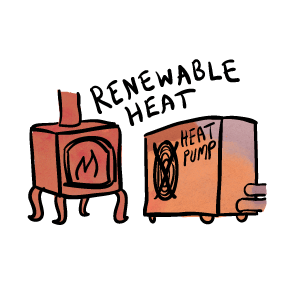 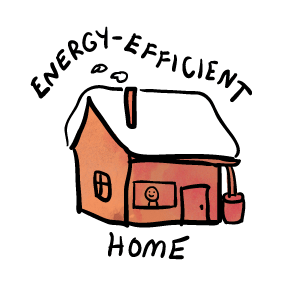 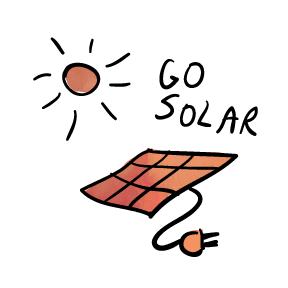 NY-SUN
$/Watt rebate

Solar for All
No-cost solar subscription
NYS Clean Heat (Rebates)
Air-Source Heat Pumps
Ground Source Heat Pumps
Heat Pump Water Heaters
EmPower+
100% up to $10,000
or
50% up to $5,000

Comfort Home
$1,000 - $4,000
Plus tax incentives and more to come from the Federal Inflation Reduction Act of 2022
Images used with permission from CCE Tompkins
[Speaker Notes: NYS Clean Heat rebates depend on: utility service territory, size of heat pump, decommissioning (y/n), full/partial heating load.]
The Inflation Reduction Act will Save you Money
Billions of dollars to help homeowners, renters and businesses afford clean energy technology and retrofit work.
Rebates
Anticipated late 2023/ early 2024
Tax Credits
Available now
Combine these with state incentives and programs (on previous slide) to maximize your savings and go electric
Images used with permission from CCE Tompkins
The Inflation Reduction Act will Save you Money
Tax Credits- Available Now!
 Energy efficiency upgrades 
Electric vehicles 
Heat pumps 
Heat pump water heaters 
Biomass stoves 
Solar 
Battery storage
NYSERDA IRA homeowner tax incentive informational resource:
https://www.nyserda.ny.gov/All-Programs/Inflation-Reduction-Act/Inflation-Reduction-Act-homeowners
Images used with permission from CCE Tompkins
The Inflation Reduction Act will Save you Money
Rebates – Anticipated in late 2o23/early 2024 
Electric/induction stoves
Heat pumps 
Heat pump water heaters
Heat pump clothes dryers  
Electric wiring and panel upgrades 
Energy efficiency upgrades
Images used with permission from CCE Tompkins
Homeowners
Renters
Small Businesses
Nonprofits
Affordable Property Owners
Dedicated Funding
Overcoming Barriers
Prioritizing Underserved Communities
Pilot Projects
Energy Advising
Dedicated Funding
Cohort-style Training
Free Technical Assistance
Advisory Committee
Needs Assessment
No-Wrong-Door Approaches
Mid-Hudson Energy Choices
Community Campaigns
Community Engagement
NYSERDA-supported Statewide Working Groups
10 Regions in NYS
Roundtables
Career Summits
Training Resources
Statewide
Coordination
Workforce Development
[Speaker Notes: Insert your text above]
We Believe There Should Be No Wrong Door
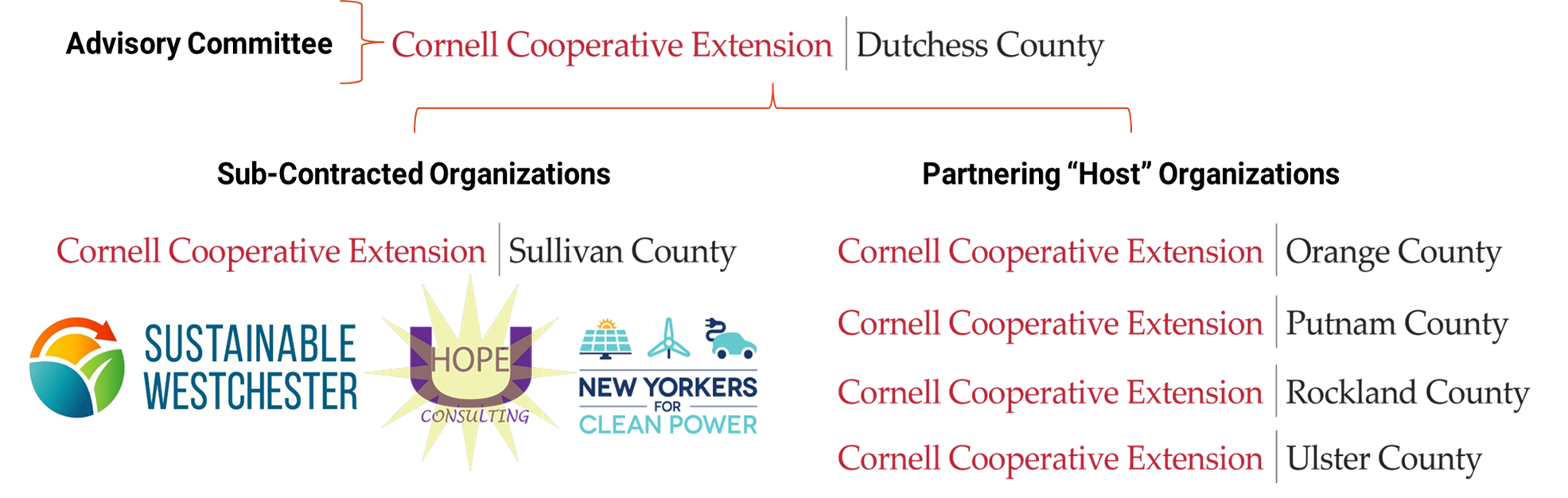 Plus a network of partnering organizations across the region.
[Speaker Notes: We are a team of trusted, knowledgeable, community-based organizations from the Mid-Hudson region of New York. As a Hub, we utilize our knowledge and experience about clean energy, energy efficiency, workforce development, education, health and housing to help individuals, affordable housing owners and small business owners with making informed energy decisions, reducing energy usage/costs, and the benefits of clean energy.]
We Would Love to Work With You
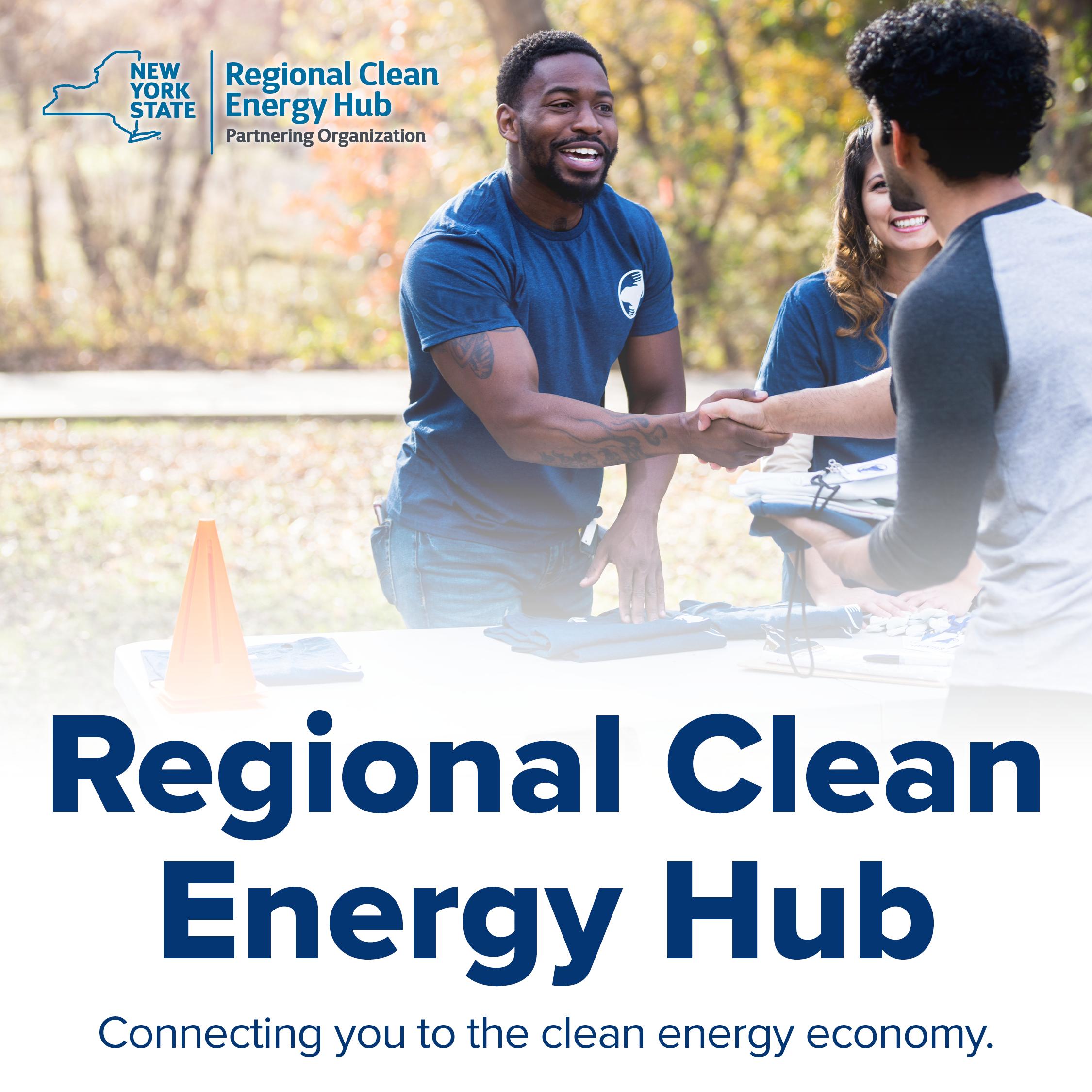 Contact an Energy Advisor: 
Help navigating programs and incentives. 

Outreach opportunities. 

Collaborate on Community Campaigns. 

Stakeholder input events --> Needs Assessment and Equitable Engagement Plan. 

Roundtable for Energy Affordability in Low-Income Groups and Neighborhoods (REALIGN) - Resuming 2023. 

Energy Navigator Volunteer Program. 

Learn more at MidHudsonEnergyChoices.org
[Speaker Notes: Insert your text above]
Contact
Faith Laudano
Energy Advisor Dutchess County
 
fll28@cornell.edu
(845) 677-8223 x 126
[Speaker Notes: Insert your text above]